血液透析治療介紹
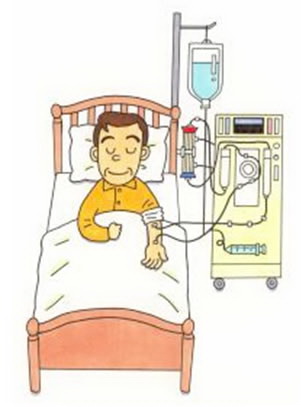 台中榮總  翁碩駿醫師
大綱
末期腎臟病症狀
認識腎臟替代療法
目前體外循環血液治療之方式
血液透析相關準備與設備
動靜脈瘻管、人工血管的維護
腎臟的功能
1.排謝廢物
2.調節水分
3.調節電解質平衡
4.維持血液的酸鹼平衡
5.調節血壓
6.製造紅血球生成素
7.活性維他命D的活化
您的腎臟生病了？
腎絲球過濾率降低小於至15毫升/每分鐘/校正身高1.73公尺平方，稱為腎臟衰竭；所剩腎臟功能不再恢復或緩慢進展合併尿毒症狀，這就是所謂“末期腎臟病變”。
末期腎臟病變導致尿毒素累積時就會有下列症狀
1.食慾不振、噁心、嘔吐、口臭
2.記憶力及思考力降低
3.貧血
4.水份累積，出現水腫
5.電解質的調整失去平衡
6.血液的酸鹼值傾向酸性(代謝性酸中毒)
7.鈣代謝異常
8.血壓上升
9.嚴重者會出現抽搐、昏迷等
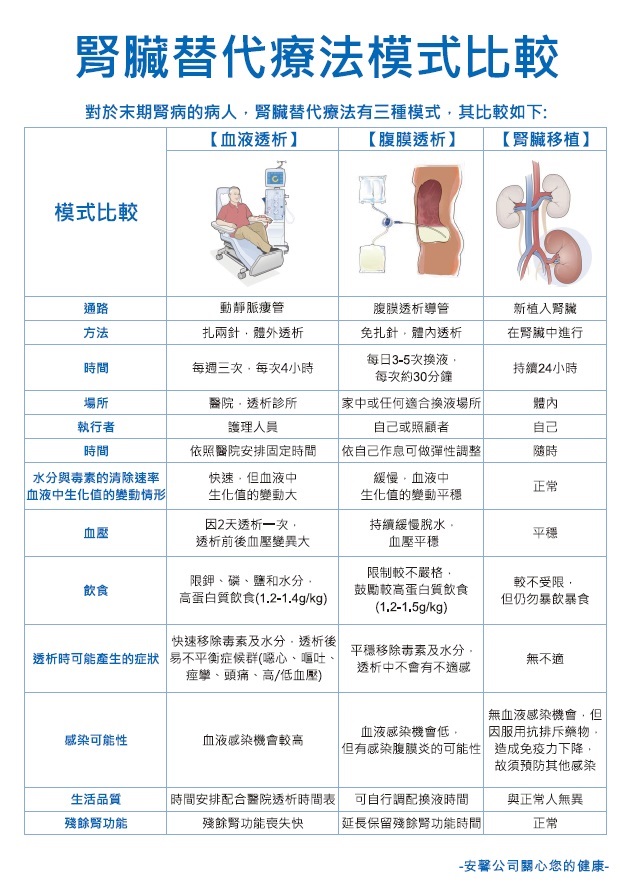 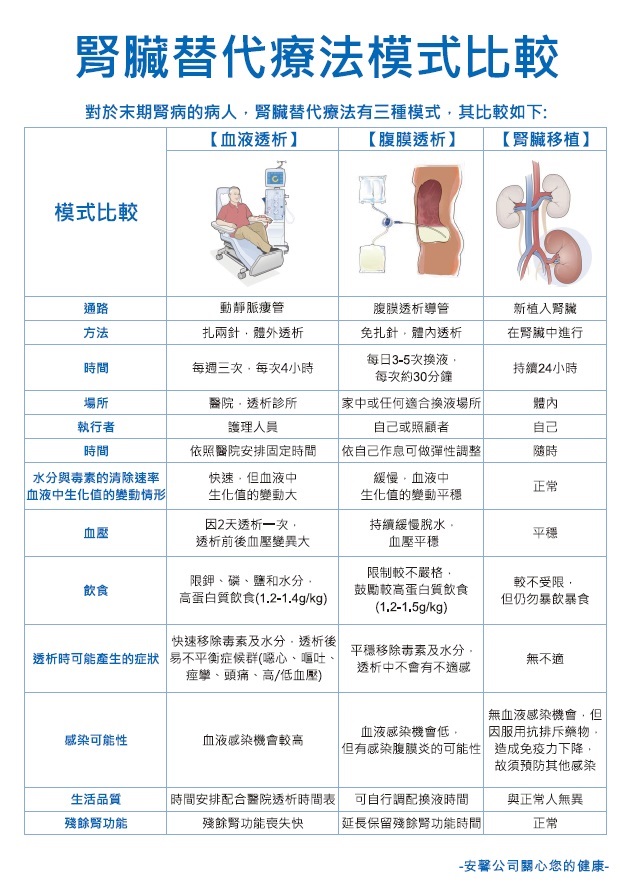 目前體外循環血液治療之方式
一般血液透析治療
血液透析治療(單純腎衰竭)
特殊血液透析治療
連續性血液透析治療(適用在重症病患合併休克或血壓不穩定)
血漿分離療法(適用在於神經，免疫或血液疾病)
血液灌洗(清除農藥巴拉刈中毒、重金屬鹽類或重金屬與結合劑複合物，如鋁中毒、鐵中毒、汞及鉈中毒)
血液透析相關準備與設備
透析用導管
動靜脈廔管穿刺針
動靜脈瘻管種類
動靜脈人工血管(AV graft) 
人工腎臟
血液透析迴路管
RO水處理系統
血液透析機外觀
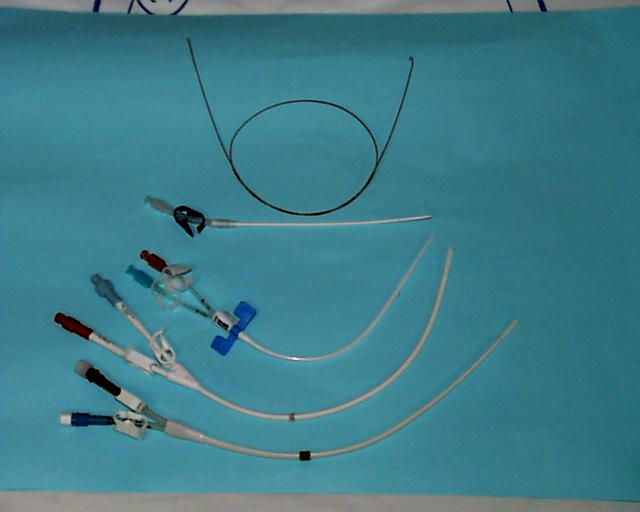 血液透析相關準備與設備 - 透析用導管
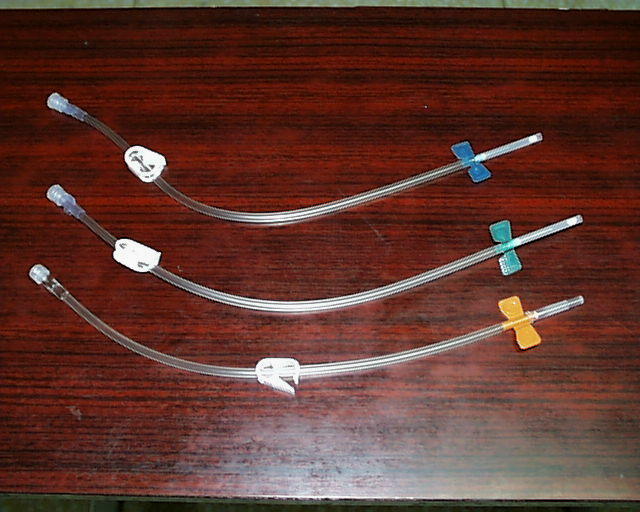 動靜脈瘻管穿刺針
動靜脈瘻管種類
動靜脈移植瘻管(A-V graft)
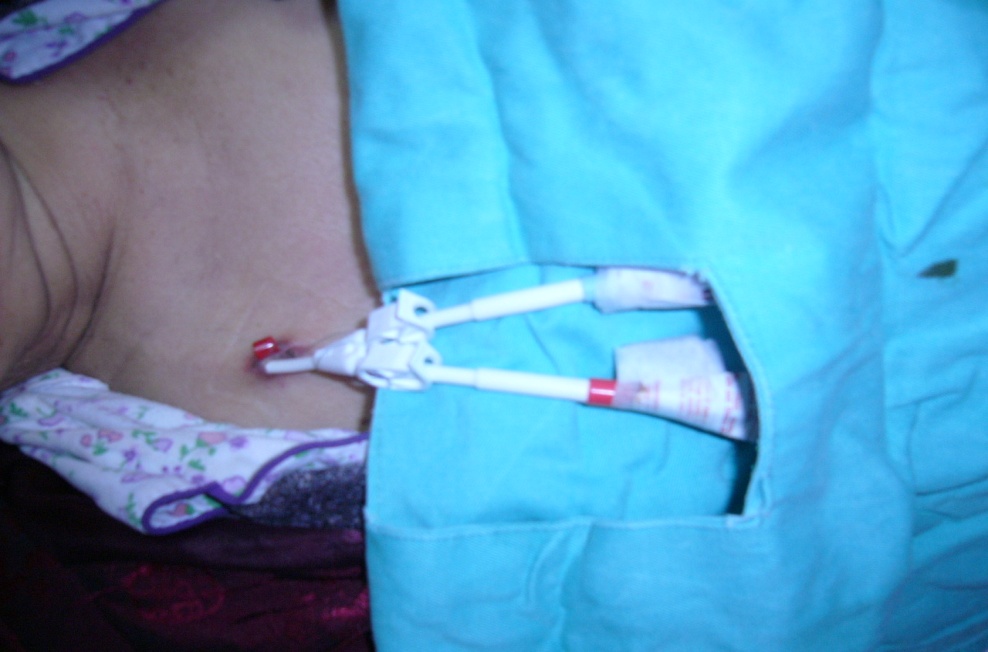 自體動靜脈瘻管(Native A-V fistula)
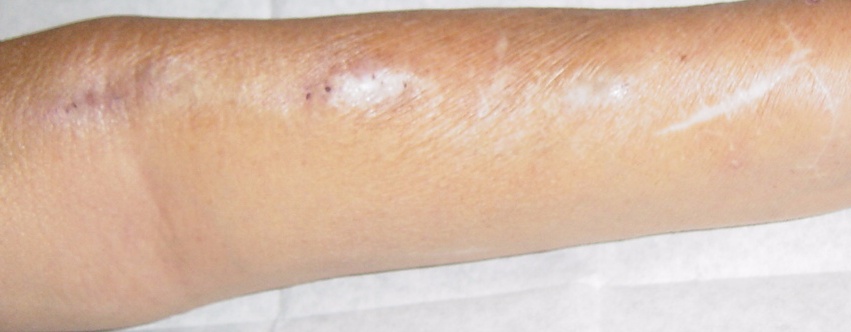 暫時性血管通路
動靜脈人工血管(AV graft)
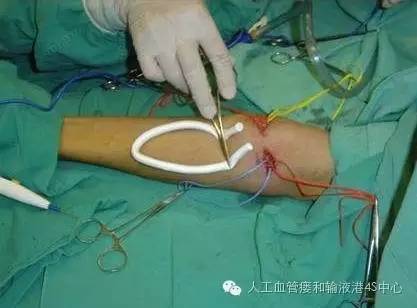 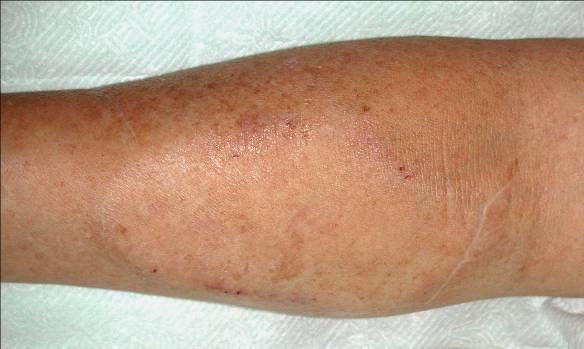 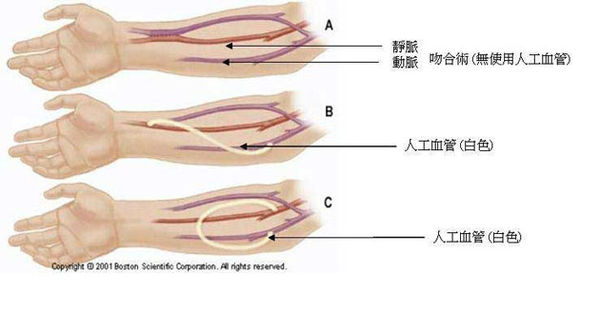 人工腎臟
中空纖維
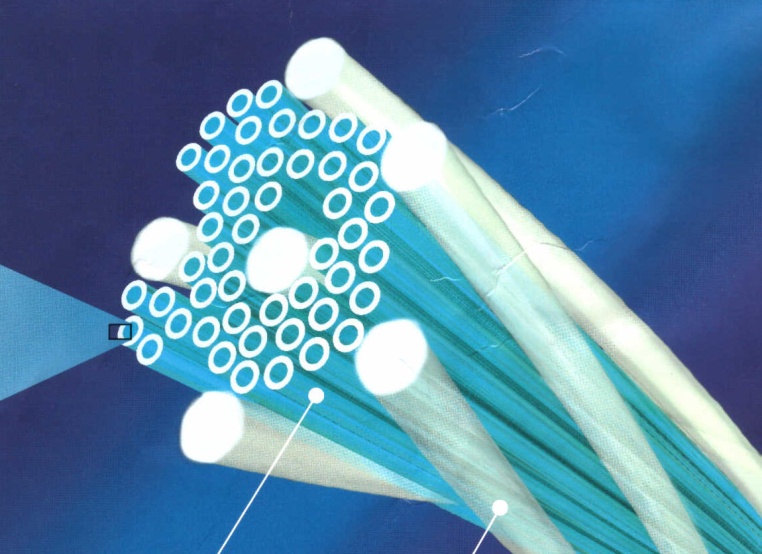 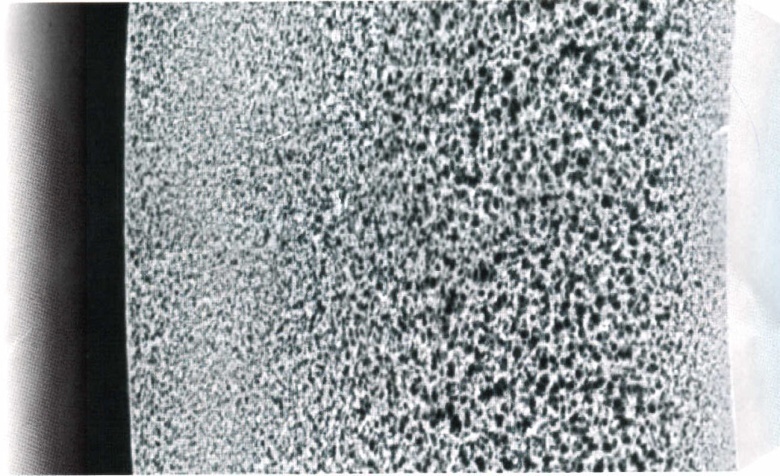 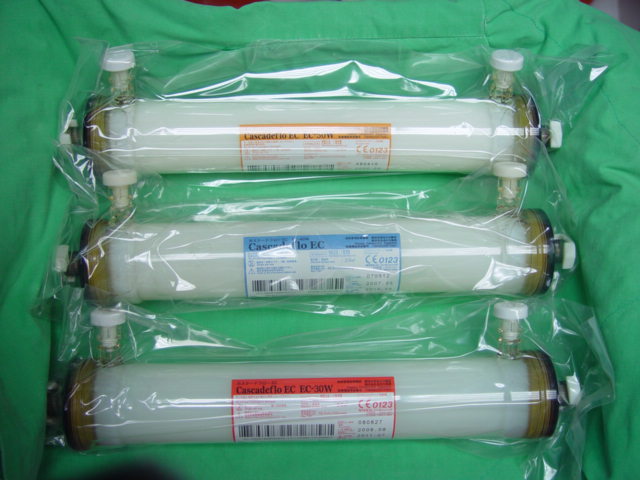 人工腎臟Dialyzer
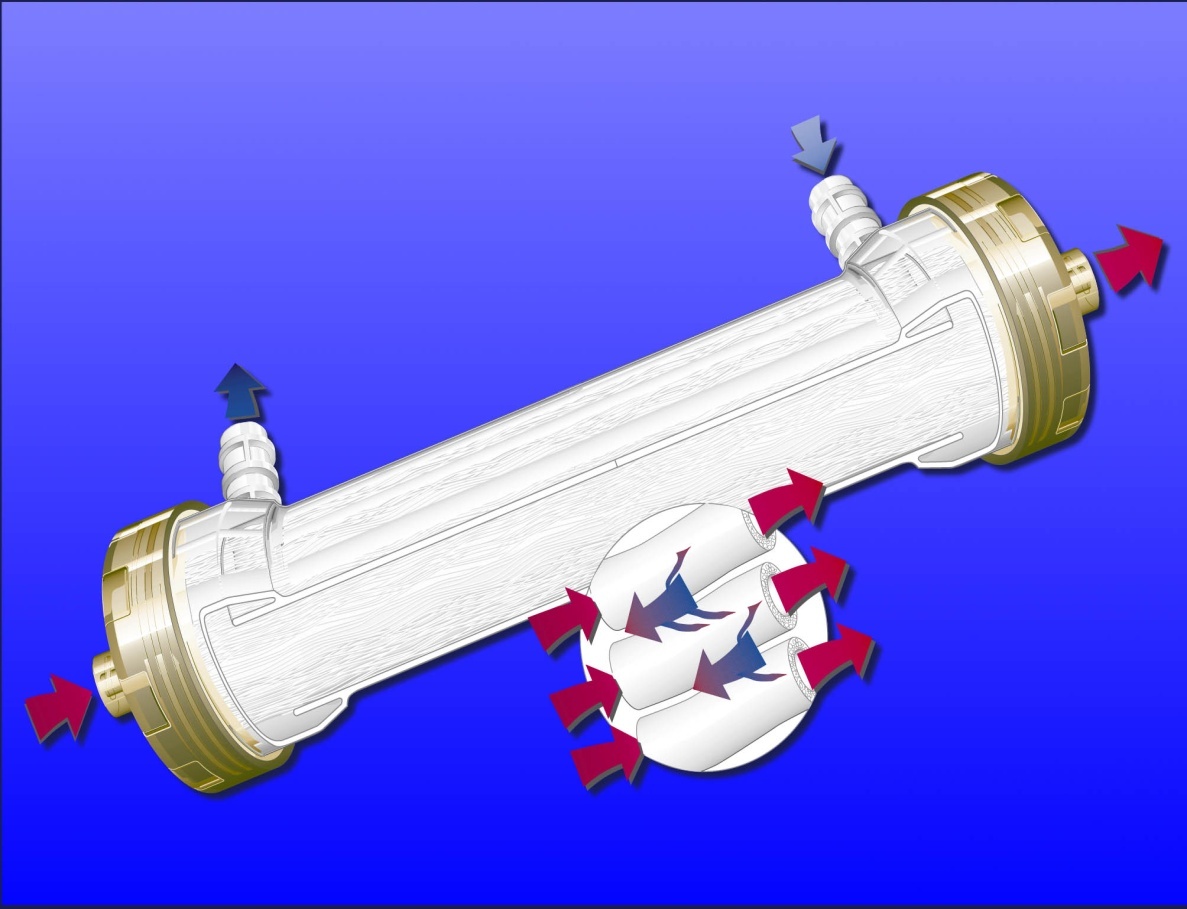 中空人工纖維束
Hollow filber
透析液入口
血流出口
透析液出口
血流與透析液之流向相反, 廢物溶質透過人工纖維半透膜滲透出
血流入口
血液透析迴路管
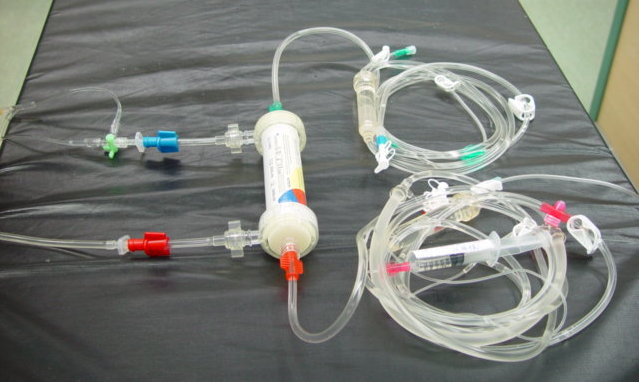 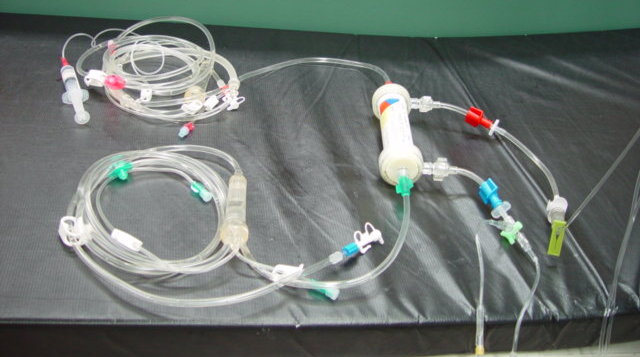 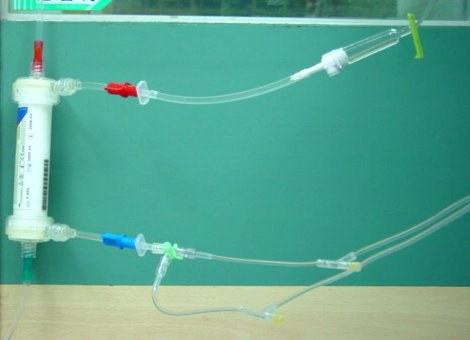 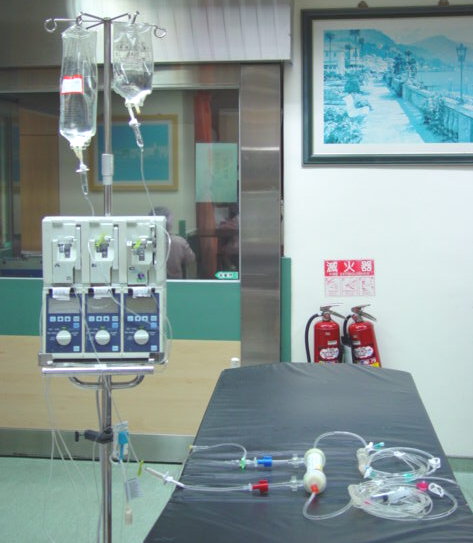 RO水處理系統
血液透析機外觀簡介
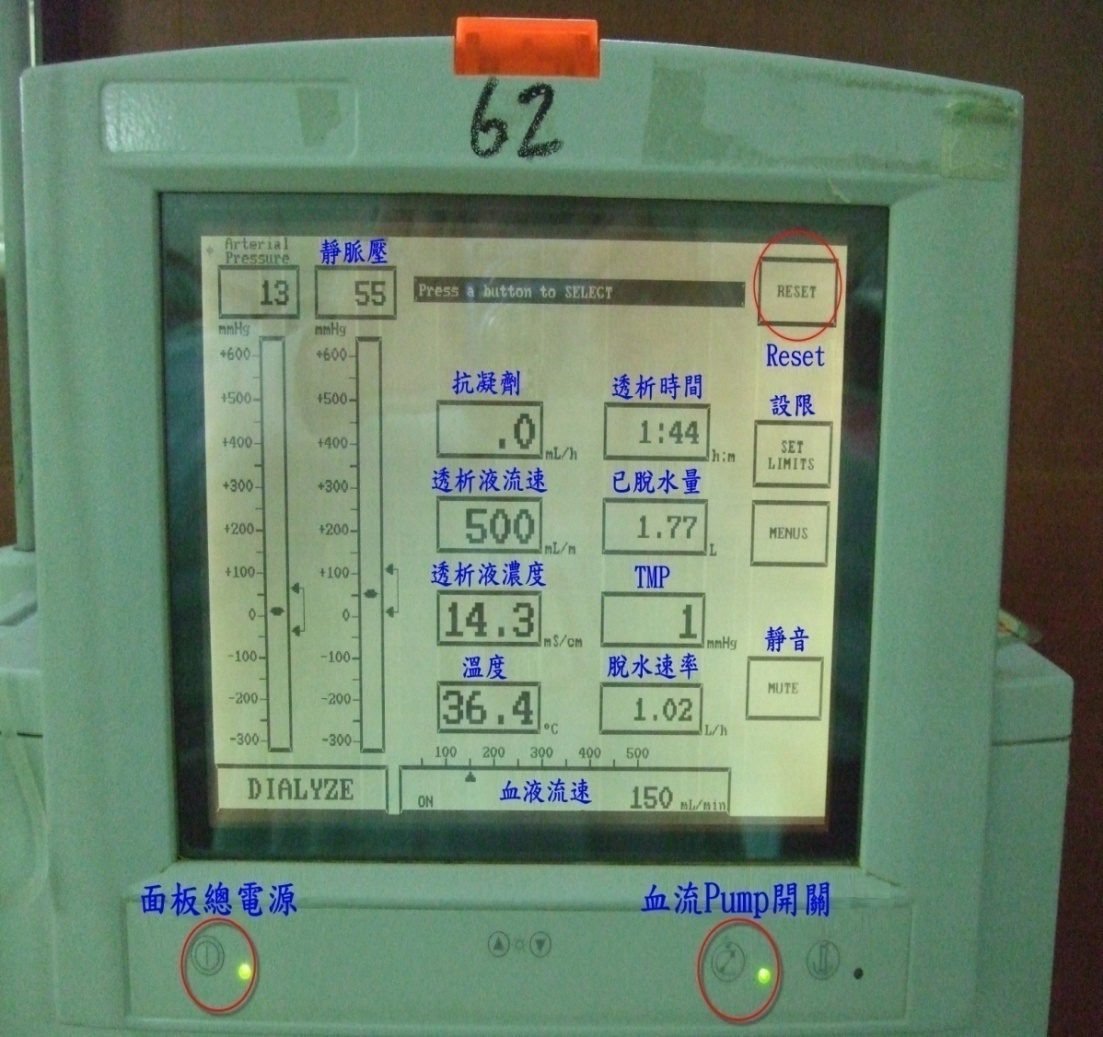 血液透析機面板
透析液、傳導度
人工腎臟
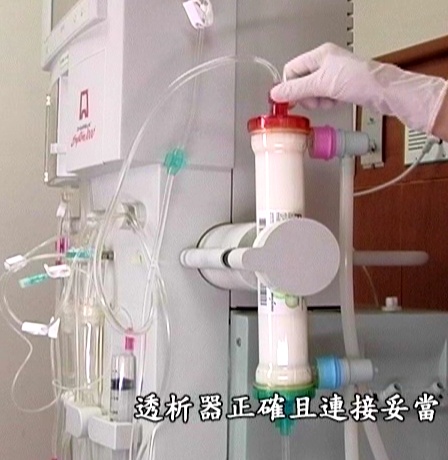 A、B濃縮透析液
透析治療
希克曼式管(Hickman Catheter)
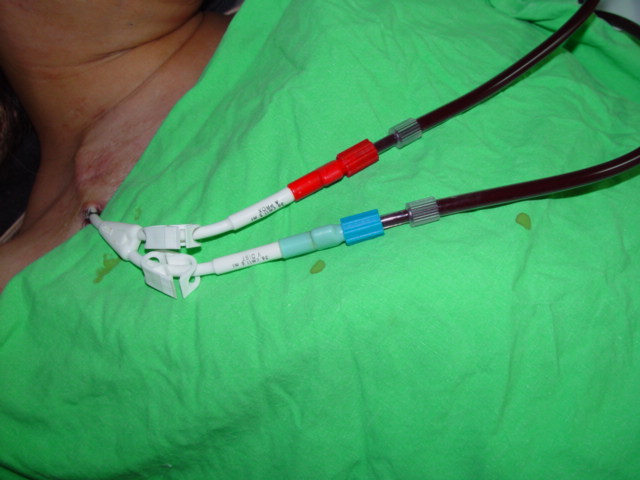 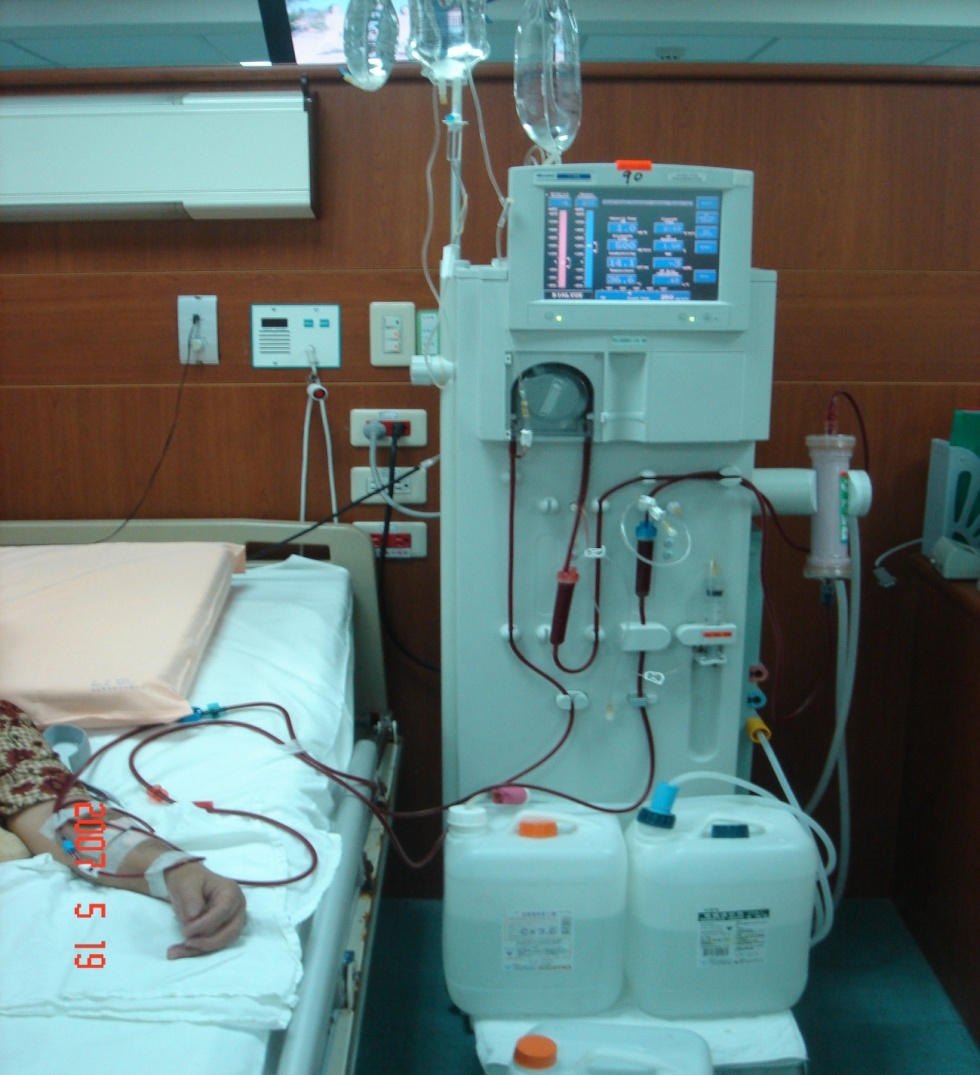 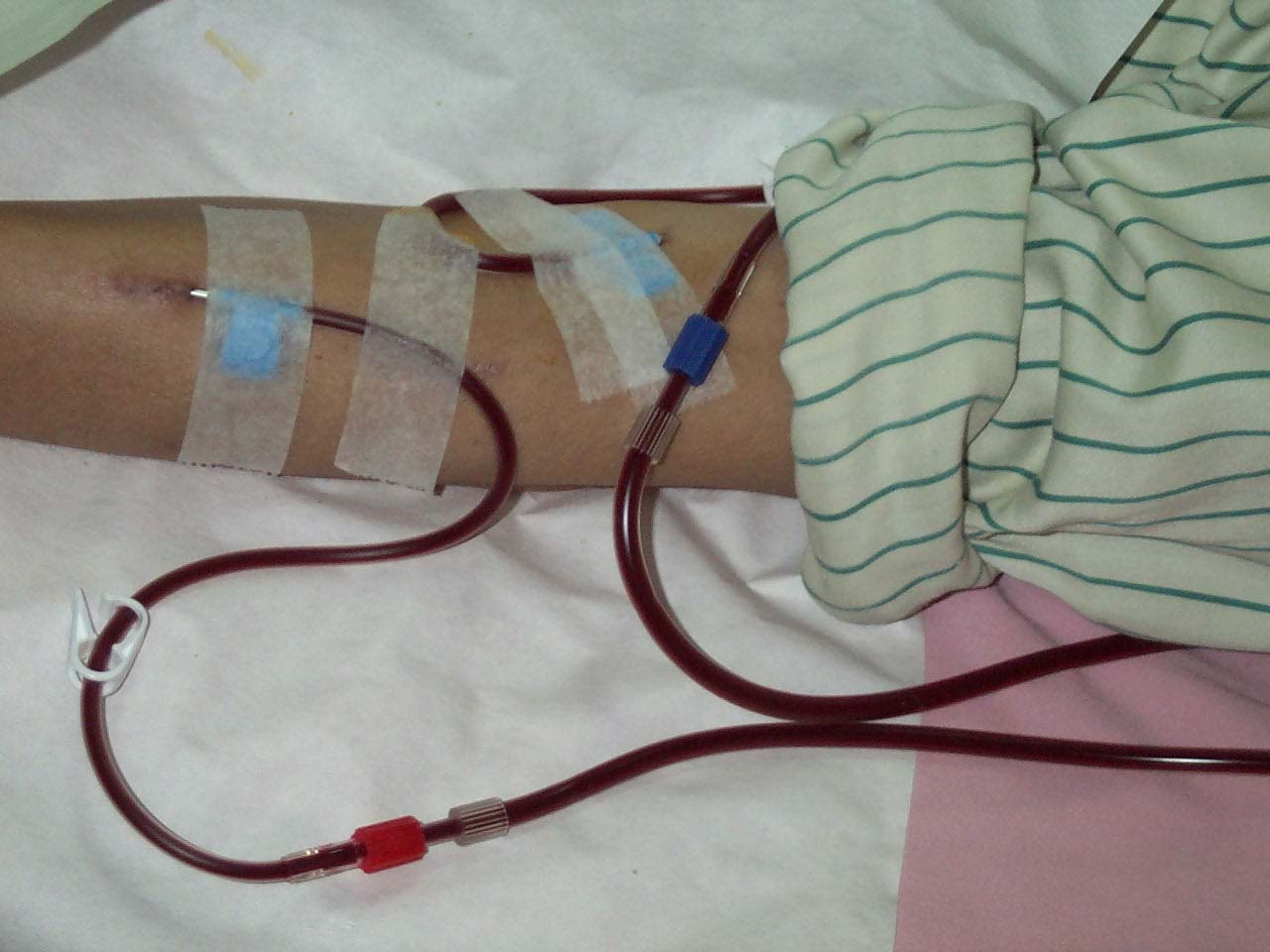 血液透析
治療結束
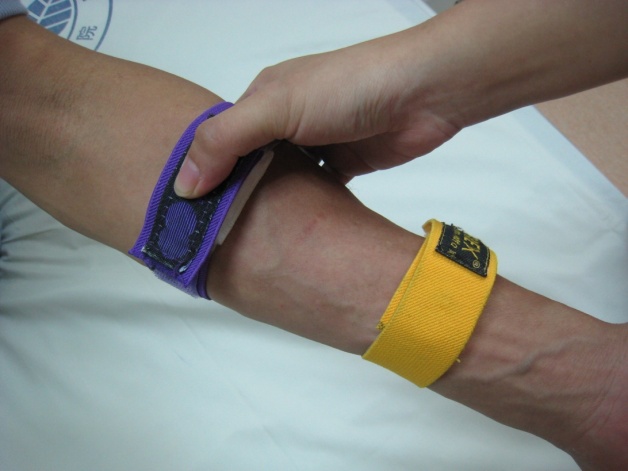 動靜瘻管的照護
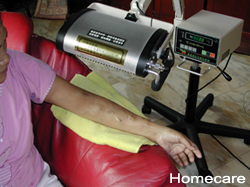 定時遠紅外線治療
結     論
依病情選擇適切的治療方式
適當的護理包括透析治療前的充分準備、透析治療中的妥善照護及透析治療後心靈上的支持等都是很重要的。
感謝聆聽
有任何問題請掛臺中榮總腎臟科門診